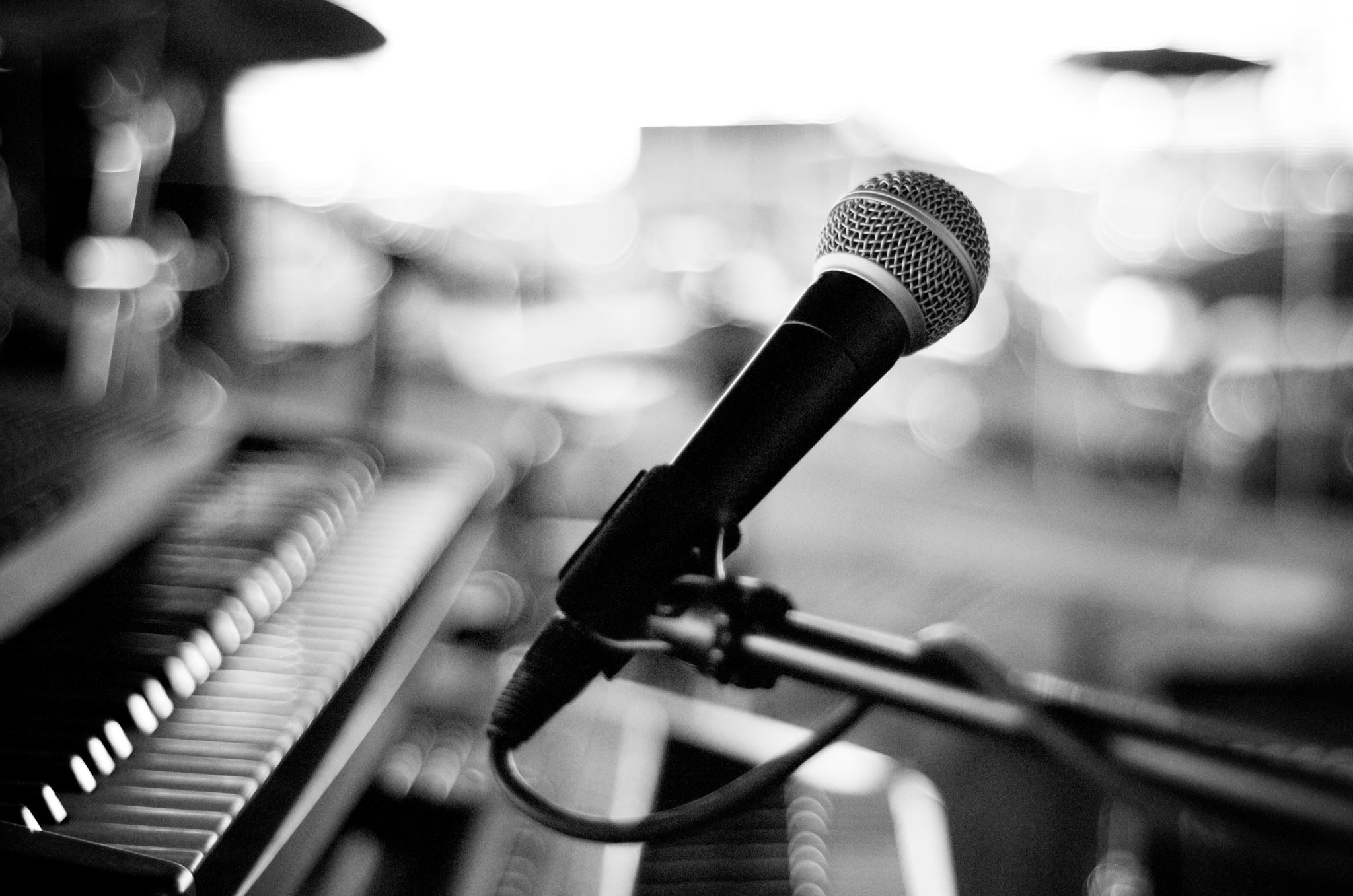 A Voice Other Than My Own
Group  Agreement
[Speaker Notes: Today we are going to talk about bias and listen to some pieces of writing.  It’s important that we are open, listen to others and reflect on our own experience.

Ask – What is a respectful learning space?  How can we encourage a respectful learning space today?

I would like to ask that before we start the group can agree on a few things.  Give me a thumbs up if you agree to each part.

Today we will participate in a safe learning space – we will be respectful of others ideas and allow room for different opinions and feelings
Today we will respect confidentiality – whatever is discussed in this room is left here – we won’t talk about it after we leave
Today we will allow uncomfortable conversation – things we talk about may make you or others uncomfortable – we will talk openly and honestly because these issues are important 
Today we will engage in compassionate discussion – we will think of others and try to see different viewpoints]
Understanding bias
[Speaker Notes: You may have heard of bias, but what exactly does it mean?

Bias is thinking that one thing, person, or group compared with another is better or worse, usually in a way considered to be unfair.

Types of bias include
- Stereotypes – a widely held oversimplified image or idea of a particular type of person or thing – could be a specific race or gender
- Prejudice – believing something about a group that is not based in reason or experience
- Discrimination – treatment of a group of people based on stereotypes or prejudice
- Ignorance – not knowing or having all the information

Overt vs. Covert bias

Overt – obvious, clear, easy to identify – someone using racist language, spray painting hateful messages
Covert – not easy to identify, hidden – employer not hiring a specific race, but never says it as a reason people aren’t hired]
Listen and read along to the piece of writing

What did you think about what you heard?
Bibliotherapy
[Speaker Notes: Additional questions you could ask
- What did you like about the piece?
- What didn’t you like about the piece?
- What is one word or phrase that you felt connected to?]